«Если хочешь быть здоров»
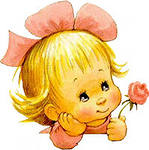 Классный час в 1 классе
Автор: Бородина Т.А.
МБУ лицей №60 г.о.Тольятти
«Если хочешь быть здоров»
Добрый день. Я - чистота! С вами быть хочу всегда. Я пришла вас научить Как здоровье сохранить. Много грязи вокруг нас И она в недобрый час Принесет нам вред, болезни. Но я дам совет полезный Мой совет совсем не сложный - С грязью будьте осторожней.
«Если хочешь быть здоров»
«Если хочешь быть здоров»
«Если хочешь быть здоров»
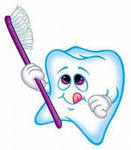 «Если хочешь быть здоров»
«Если хочешь быть здоров»
«Если хочешь быть здоров»
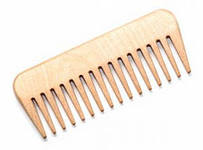 «Если хочешь быть здоров»
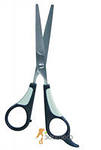 «Если хочешь быть здоров»
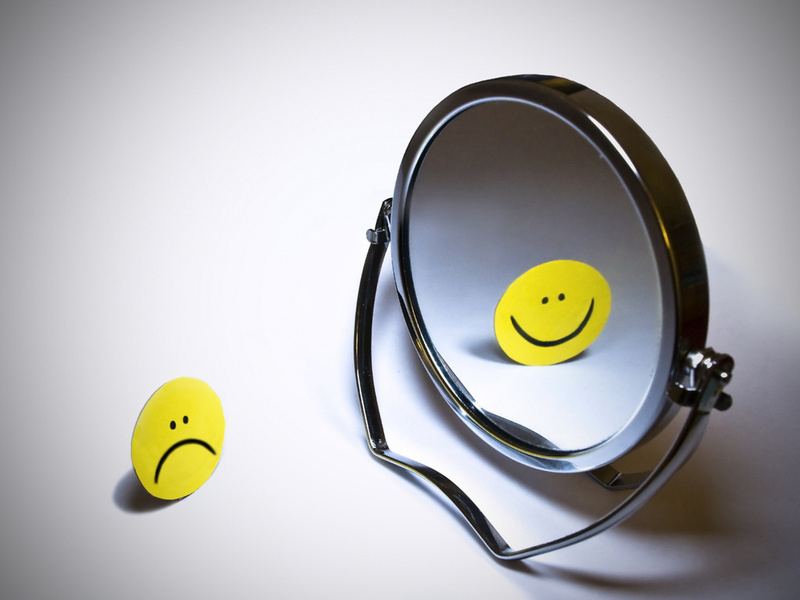 «Если хочешь быть здоров»
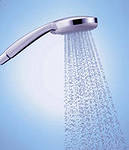 Найди лишние предметы.
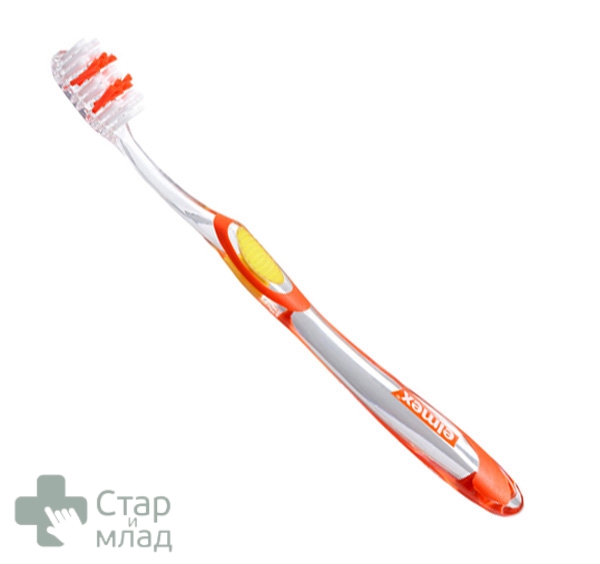 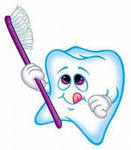 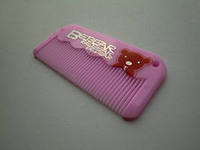 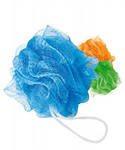 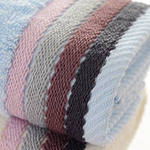 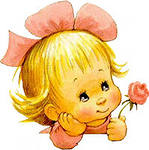 Запомни!!!
"Каждый раз перед едой Нужно руки мыть водой! Чтобы быть здоровым, сильным Мой лицо и руки с мылом».
Спорт.Спорт.Спорт…
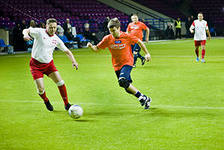 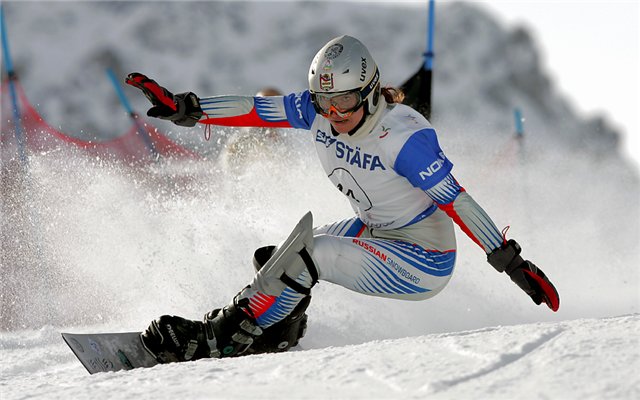 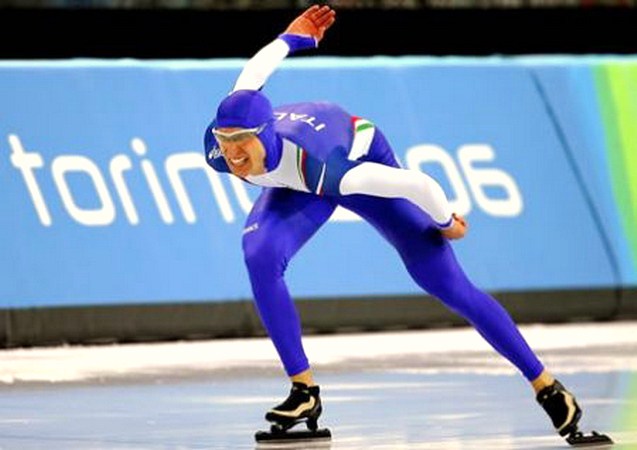 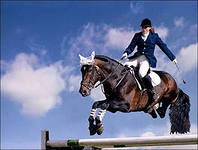 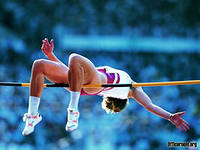 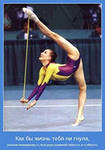 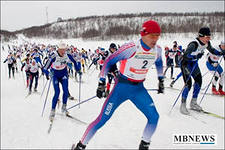 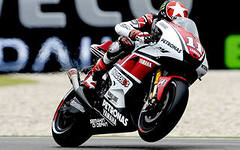 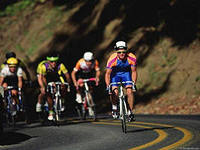 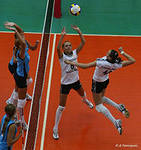 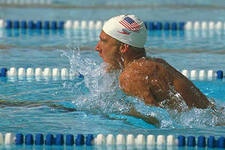 Игра «Мы спортсмены». "В путь дорогу собирайся За здоровьем отправляйся.”
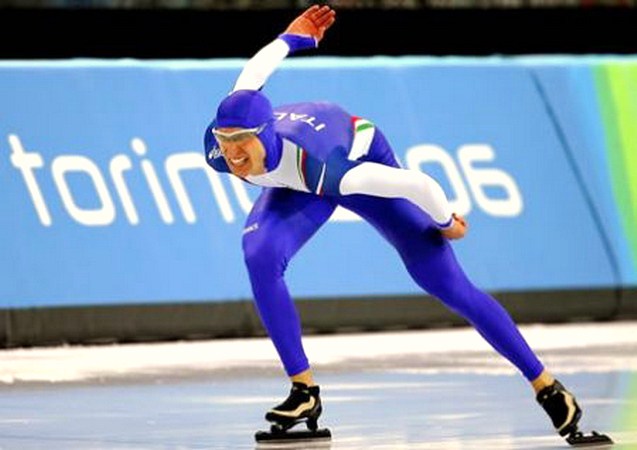 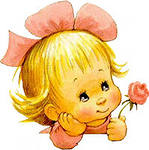 Питайся правильно!
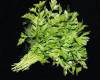 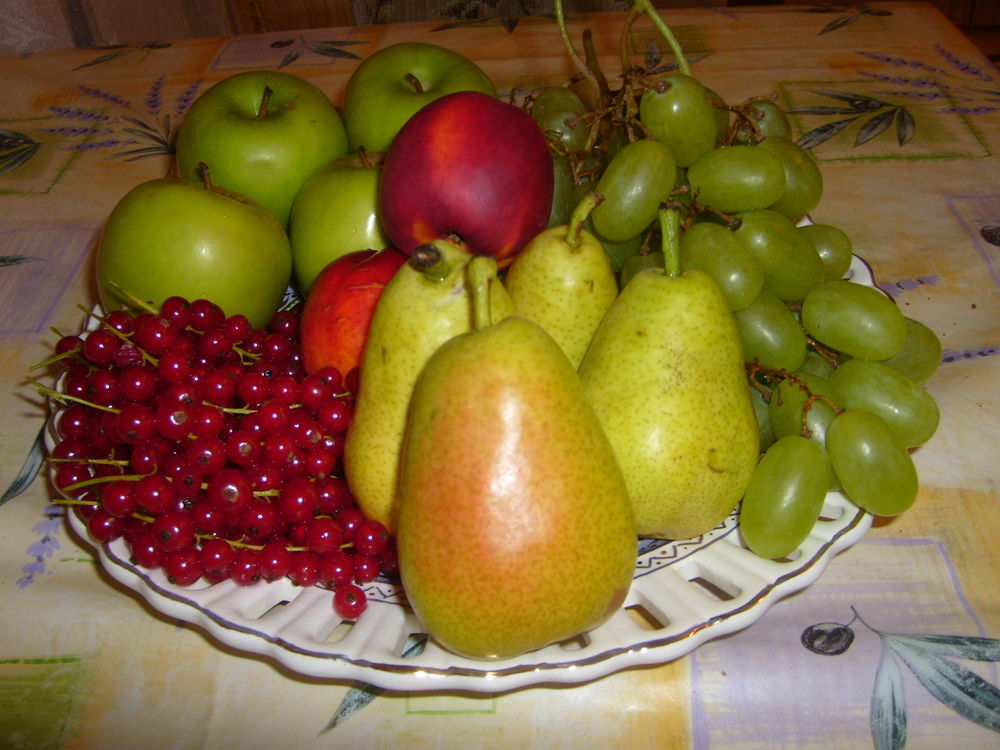 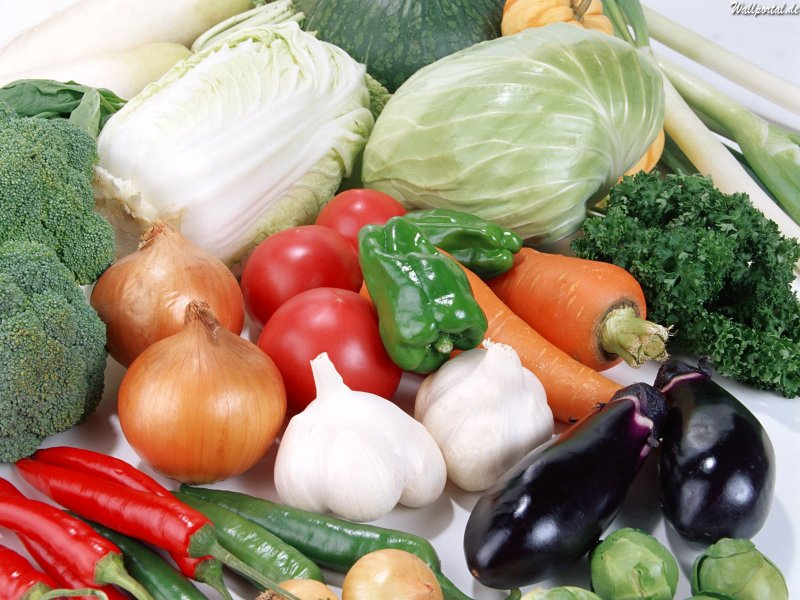 Что полезно?!
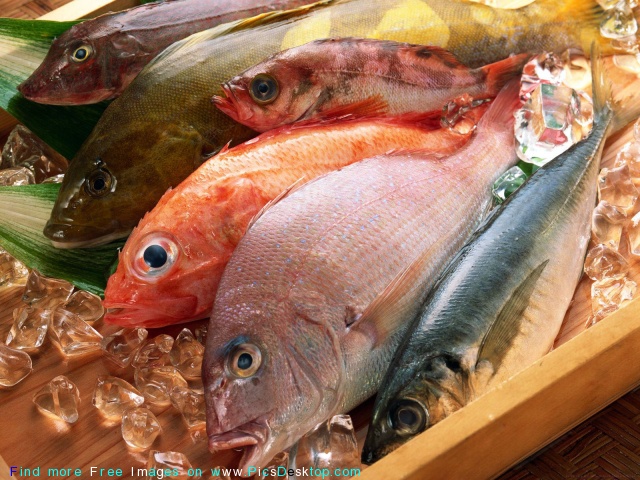 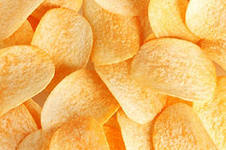 Что полезно?!
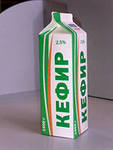 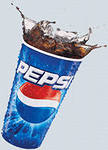 Что полезно?!
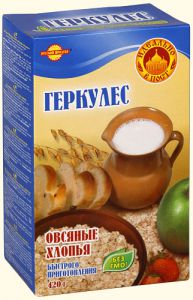 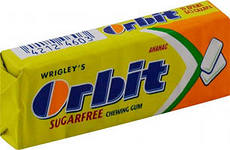 Что полезно?!
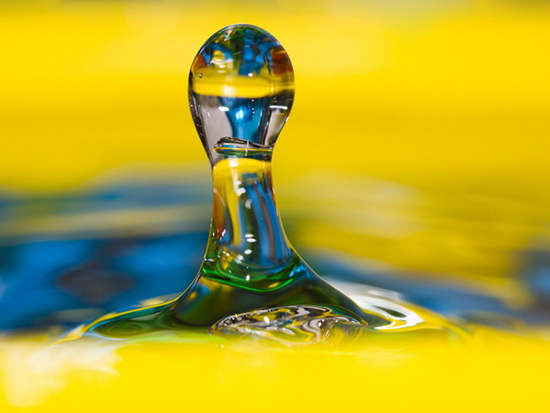 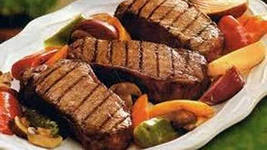 Что полезно?!
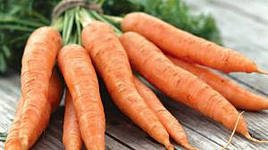 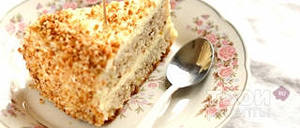 Что полезно?!
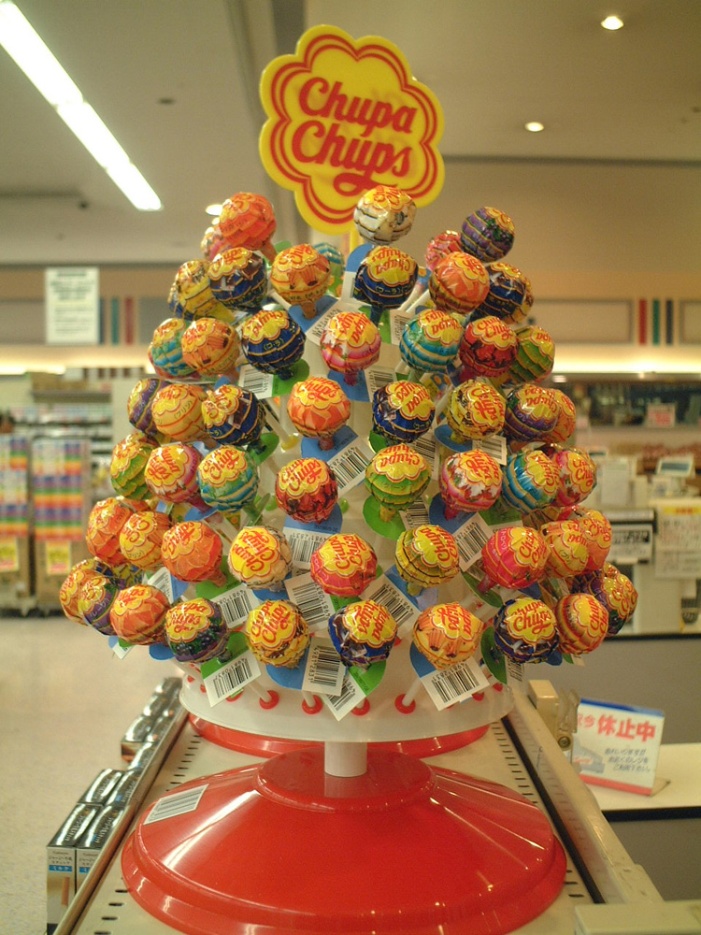 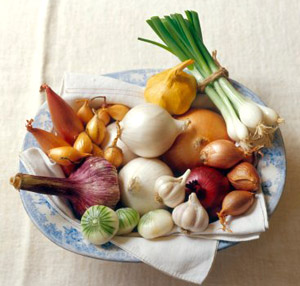 Правила здоровья!
1. Мыть руки перед едой.
2. Заниматься спортом.
3. Делать зарядку.
4. Чистить зубы.
5. Следить за чистотой одежды и тела.